9
iOS 9 Style PowerPoint Presentation
YOUR TAGLINE GOES HERE
About us
Some information of what we do
What we do
How we can help you
Sunt explicabo sit aspernatur eos qui ratione voluptatem Nemo enim ipsam voluptatem quia voluptas sit aspernatur.

 Neque porro quisquam est, qui dolorem ipsum quia dolor sit amet.
Sunt explicabo sit aspernatur eos qui ratione.
Neque porro quisquam est, qui dolorem ipsum quia dolor sit amet.

Sunt explicabo sit aspernatur eos qui ratione.
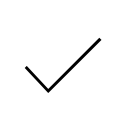 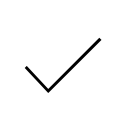 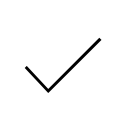 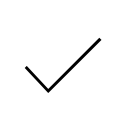 Lorem impsum dolor sit amet
Sunt explicabo sit aspernatur eos qui.
Lorem impsum dolor sit amet
Sunt explicabo sit aspernatur eos qui.
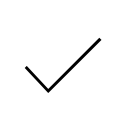 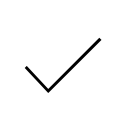 Nemo enim ipsam voluptatem quia voluptas sit aspernatur.
Nemo enim ipsam voluptatem quia voluptas sit aspernatur.
Say hello to our team
Here you can present your team
Josh Martin
Chief Executive Officer
Monica Robertson
Sales Department
Elena Johnson
Marketing
Josh Martin
Financial Department
The standard chunk of Lorem Ipsum used since the 1500s is reproduced.
The standard chunk of Lorem Ipsum used since the 1500s is reproduced.
The standard chunk of Lorem Ipsum used since the 1500s is reproduced.
The standard chunk of Lorem Ipsum used since the 1500s is reproduced.
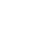 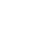 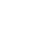 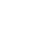 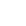 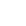 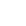 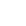 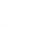 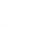 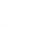 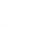 Meet Monica – Sales Department
A detailed information about a person
Monica Robertson
Sales Department
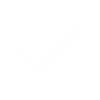 Lorem impsum dolor sit amet
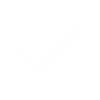 There are many variations of passages
The standard chunk of Lorem Ipsum used since the 1500s is reproduced.

The standard chunk of Lorem Ipsum 
used since the 1500s is reproduced.
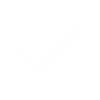 If you are going to use a passage
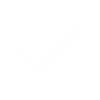 Latin words, combined with a handful of model
Creativity
Team Work
98%
53%
Initiative
Communication
100%
89%
Wide text
Sample of how you can arrange your text
Sed ut perspiciatis unde omnis iste natus error sit voluptatem accusantium doloremque laudantium, totam rem aperiam, eaque ipsa quae ab illo inventore veritatis et quasi architecto 

Sunt explicabo. Nemo enim ipsam voluptatem quia voluptas sit aspernatur aut odit aut fugit, sed quia consequuntur magni dolores eos qui ratione voluptatem sequi nesciunt. Neque porro quisquam est, qui dolorem ipsum quia dolor sit amet, consectetur, adipisci velit, sed quia non numquam eius

Nemo enim ipsam voluptatem quia voluptas sit aspernatur aut odit aut fugit, sed quia consequuntur magni dolores eos qui ratione voluptatem sequi nesciunt. Neque porro quisquam est, qui dolorem ipsum quia dolor sit amet, consectetur, adipisci velit, sed quia non numquam eius 

Nemo enim ipsam voluptatem quia voluptas sit aspernatur aut odit aut fugit, sed quia consequuntur magni dolores eos qui ratione voluptatem sequi nesciunt. Neque porro quisquam est, qui dolorem ipsum quia dolor sit amet, consectetur, adipisci velit, sed quia non numquam eius
Two column text
Sample of how you can arrange your text
Sed ut perspiciatis unde omnis iste natus error sit voluptatem accusantium doloremque laudantium, totam rem aperiam, eaque ipsa quae ab illo inventore veritatis et quasi architecto 

Sunt explicabo. Nemo enim ipsam voluptatem quia voluptas sit aspernatur aut odit aut fugit, sed quia consequuntur magni dolores eos qui ratione voluptatem sequi nesciunt. Neque porro quisquam est, qui dolorem ipsum quia dolor sit amet, consectetur, adipisci velit, sed quia non numquam eius

Sunt explicabo. Nemo enim ipsam voluptatem quia voluptas sit aspernatur aut odit aut fugit, sed quia consequuntur magni dolores eos qui ratione voluptatem sequi nesciunt.
Sunt explicabo. Nemo enim ipsam voluptatem quia voluptas sit aspernatur aut odit aut fugit, sed quia consequuntur magni dolores eos qui ratione voluptatem sequi nesciunt. Neque porro quisquam est, qui dolorem ipsum quia dolor sit amet, consectetur, adipisci velit, sed quia non numquam eius

Sed ut perspiciatis unde omnis iste natus error sit voluptatem accusantium doloremque laudantium, totam rem aperiam, eaque ipsa quae ab illo inventore veritatis et quasi architecto 


Sunt explicabo. Nemo enim ipsam voluptatem quia voluptas sit aspernatur aut.
Three column text
Sample of how you can arrange your text
Sed utperspiciatis unde omnis iste natus error sit voluptatem sa accusantium. 
 Sunt explicabo. Nemo enim ipsam voluptatem quia voluptas sit aspernatur aut odit aut asad fugitipsam voluptatem quia voluptas sit aspernatur aut odit aut fugitipsam voluptatem quia voluptas sit aspernatur aut odit aut fugit.

Natus error sit voluptatem sa accusantium.
Sed utperspiciatis unde omnis iste natus error sit voluptatem sa accusantium.
 
Sunt explicabo. Nemo enim ipsam voluptatem quia voluptas sit aspernatur aut odit aut asad fugitipsam voluptatem quia voluptas sit aspernatur aut odit aut fugitipsam voluptatem quia voluptas sit aspernatur aut odit aut fugit.
Sed utperspiciatis unde omnis iste natus error sit voluptatem sa accusantium.
 Sunt explicabo. Nemo enim ipsam voluptatem quia voluptas sit aspernatur aut odit aut asad fugitipsam voluptatem quia voluptas sit aspernatur aut odit aut fugitipsam voluptatem quia voluptas sit aspernatur aut odit aut fugit.

Natus error sit voluptatem sa accusantium.
Numeric list sample
List with icons and description
Headline one
Headline two
Headline three
Headline four
Headline five
Headline six
1
2
Sunt explicabo. Nemo enim ipsam voluptatem quia voluptas sit aspernatur aut odit aut fugit.
Sunt explicabo. Nemo enim ipsam voluptatem quia voluptas sit aspernatur aut odit aut fugit.
Sunt explicabo. Nemo enim ipsam voluptatem quia voluptas sit aspernatur aut odit aut fugit.
Sunt explicabo. Nemo enim ipsam voluptatem quia voluptas sit aspernatur aut odit aut fugit.
Sunt explicabo. Nemo enim ipsam voluptatem quia voluptas sit aspernatur aut odit aut fugit.
Sunt explicabo. Nemo enim ipsam voluptatem quia voluptas sit aspernatur aut odit aut fugit.
3
4
5
6
Icon list sample
List with icons and description
Headline one
Headline two
Headline three
Headline four
Sunt explicabo. Nemo enim ipsam voluptatem quia voluptas sit aspernatur aut odit aut fugit. voluptatem quia voluptas sit aspernatur aut odit aut fugit. Nemo enim ipsam voluptatem.
Sunt explicabo. Nemo enim ipsam voluptatem quia voluptas sit aspernatur aut odit aut fugit. voluptatem quia voluptas sit aspernatur aut odit aut fugit. Nemo enim ipsam voluptatem.
Sunt explicabo. Nemo enim ipsam voluptatem quia voluptas sit aspernatur aut odit aut fugit. voluptatem quia voluptas sit aspernatur aut odit aut fugit. Nemo enim ipsam voluptatem.
Sunt explicabo. Nemo enim ipsam voluptatem quia voluptas sit aspernatur aut odit aut fugit. voluptatem quia voluptas sit aspernatur aut odit aut fugit. Nemo enim ipsam voluptatem.
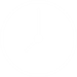 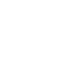 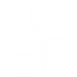 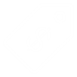 Our portfolio
Take a look to our work
Sed ut perspiciatis unde omnis iste natus error sit voluptatem accusantium doloremque laudantium, totam rem aperiam, eaque ipsa quae ab illo inventore veritatis et quasi architect.
Picture one
Picture two
Picture three
Nemo enim ipsam voluptatem
Nemo enim ipsam voluptatem
Nemo enim ipsam voluptatem
Horizontal infographics
Sales and Incomes infographics
Sales
Lorem Ipsum is simply dummy text of the printing and typesetting industry.

Lorem Ipsum has been the industry's standard dummy text ever since the 1500s, when an unknown printer took a galley of type and scrambled it to make a type specimen book.
2012 Sales
2013 Sales
2014 Sales
Incomes
Lorem Ipsum is simply dummy text of the printing and typesetting industry.

Lorem Ipsum has been the industry's standard dummy text ever since the 1500s, when an unknown printer took a galley of type and scrambled it to make a type specimen book.
2012 Incomes
2013 Incomes
2014 Incomes
Next year planning infographic
The next year planning calendar with infographic
2015 Planning
                            Lorem ipsum
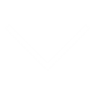 23
Lorem Ipsum is simply dummy text of the
31
Lorem Ipsum is simply dummy text of the
5
Lorem Ipsum is simply dummy text of the
18
Lorem Ipsum is simply dummy text of the
Vertical infographic
Sample of a vertical infographic
Headline three
Headline one
Headline two
Lorem Ipsum is text of the printing.

Lorem Ipsum has been.
Lorem Ipsum is simply
dummy text of the printing.

Lorem Ipsum has been.
Lorem Ipsum is 
text of the printing.

Lorem Ipsum has been.
Doughnout style infographic
Doughnout style infographic with different uses
$32,342
$22,547
$41,342
Lorem ipsum dolor
Lorem ipsum dolor
Lorem ipsum dolor
Contrary to popular belief,
 Lorem Ipsum is not simply random text.

Contrary to popular belief.
Contrary to popular belief,
 Lorem Ipsum is not simply random text.

Contrary to popular belief.
Contrary to popular belief,
 Lorem Ipsum is not simply random text.

Contrary to popular belief.
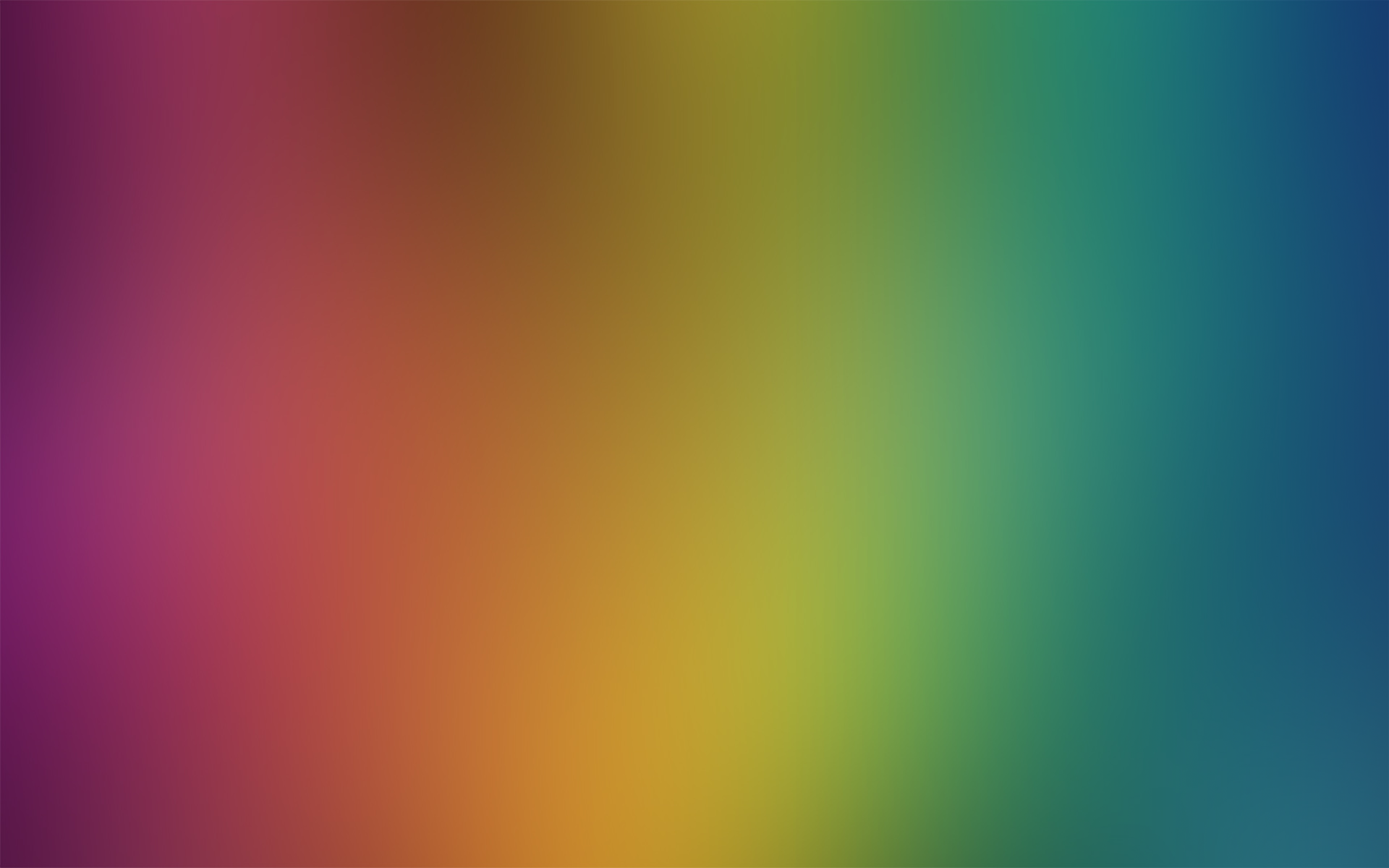 Doughnout style infographic
Doughnout style infographic with different uses
Sales
Incomes
Productivity
Online Sales
Contrary to popular belief,
 Lorem Ipsum is not simply random text.
Contrary to popular belief,
 Lorem Ipsum is not simply random text.
Contrary to popular belief,
 Lorem Ipsum is not simply random text.
Contrary to popular belief,
 Lorem Ipsum is not simply random text.
Doughnout style infographic with light background
Doughnout style infographic with different uses
Sales
Incomes
Productivity
Online Sales
Contrary to popular belief,
 Lorem Ipsum is not simply random text.
Contrary to popular belief,
 Lorem Ipsum is not simply random text.
Contrary to popular belief,
 Lorem Ipsum is not simply random text.
Contrary to popular belief,
 Lorem Ipsum is not simply random text.
Pie style infographic sample one
Doughnout style infographic with different uses
8.2
3.2
2.6
Last month sales
Lorem ipsum dolor sit amet consectetur
Contrary to popular belief, Lorem Ipsum is not simply random text.
Contrary to popular belief, Lorem Ipsum is not simply random text.
Contrary to popular belief, Lorem Ipsum is not simply random text.
1.4
1.2
Contrary to popular belief, Lorem Ipsum.
Contrary to popular belief, Lorem Ipsum.
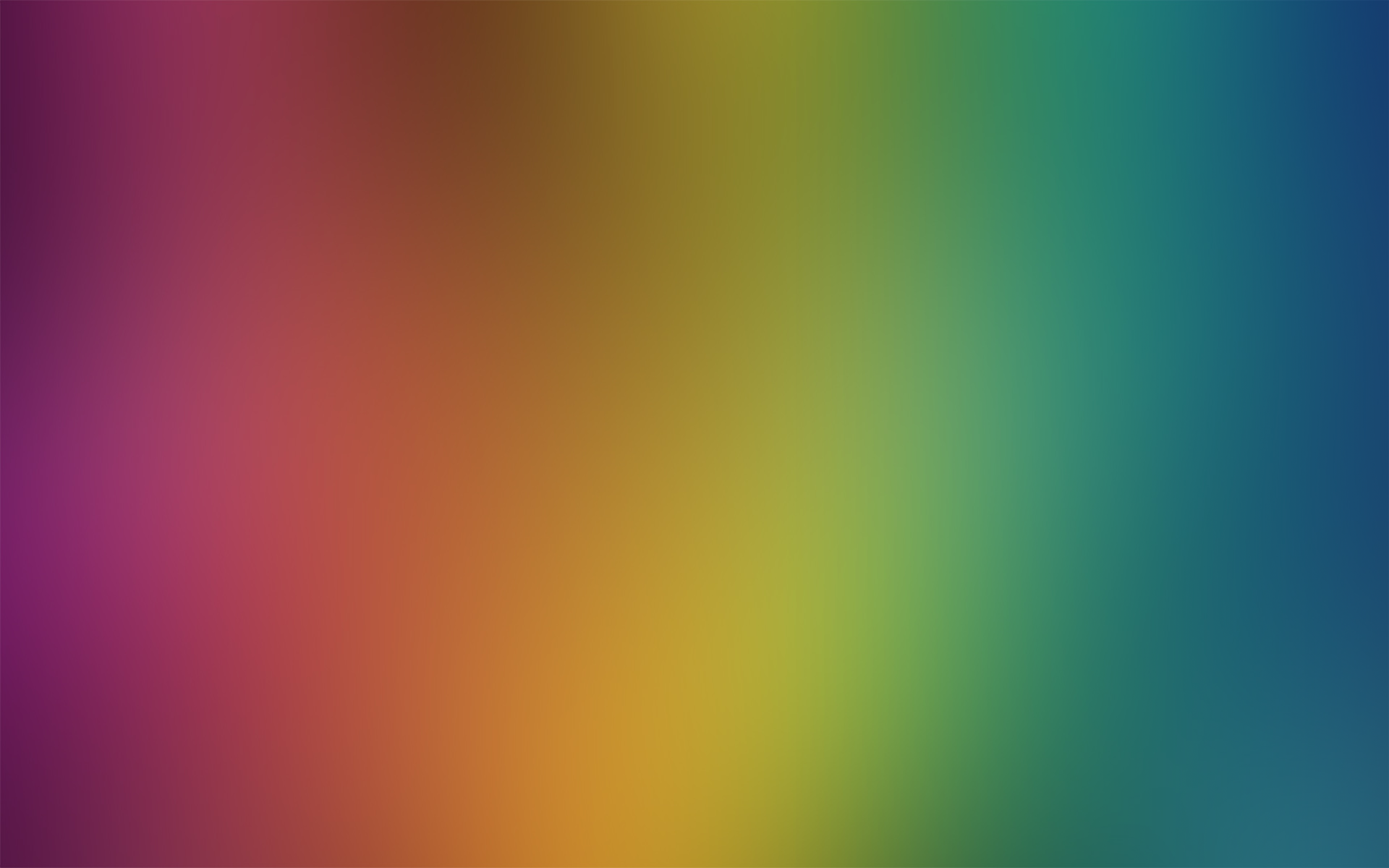 Progress infographic
2 line progress bars for different use
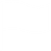 Headline here
Headline here
Top sales
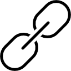 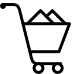 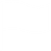 Lorem ipsum dolor sit amet, consectetur adipiscing elit.
Lorem ipsum dolor sit amet, consectetur adipiscing elit.
Lorem ipsum dolor sit amet, consectetur adipiscing elit.
Circle infographic
Sample of how you can show a 4 category infographic
Sales
Savings
13%
10%
Lorem Ipsum is simply dummy text of the printing and typesetting industry.

Lorem Ipsum has been the industry's standard dummy text ever since the 1500s.
Lorem Ipsum is simply dummy text of the printing and typesetting industry.

When an unknown printer took a galley of type and scrambled
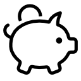 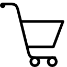 Prices
Promo
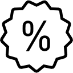 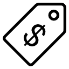 Lorem Ipsum is simply dummy text of the printing and typesetting industry.

Lorem Ipsum has been the industry's standard dummy text ever since the 1500s.
Lorem Ipsum has been the industry's standard dummy text ever since the 1500s.

When an unknown printer took a galley of type and scrambled
22%
55%
Coffee break
There is always a good time to take a coffee break
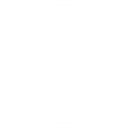 15 minutes break. Our meeting will be resumed at 11:00 am
SmartArt sample one
Different SmartArt samples
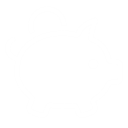 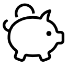 Efficienncy
Contrary to popular belief, Lorem Ipsum is not simply random text.


Lorem Ipsum is simply dummy text of the printing and typesetting industry. Lorem Ipsum has been the industry's standard dummy text ever since the 1500s, when an unknown printer took a galley of type and scrambled it to make a type specimen book. 

Contrary to popular belief, Lorem Ipsum is not simply random text.
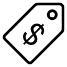 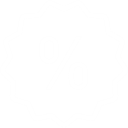 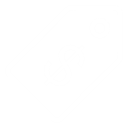 Efficiency
Savings
Pricing
Predictions
Discount
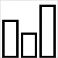 Contrary to popular belief,
Lorem Ipsum is not simply
random text.
Contrary to popular belief,
Lorem Ipsum is not simply
random text.
Contrary to popular belief,
Lorem Ipsum is not simply
random text.
Contrary to popular belief,
Lorem Ipsum is not simply
random text.
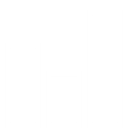 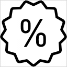 SmartArt sample two
Different SmartArt samples
Lorem ipsum dolor
Lorem ipsum dolor
Consectetur dolor
Lorem Ipsum is simply dummy text of the printing and typesetting industry. Lorem Ipsum has been the industry's standard dummy text ever since the 1500s,
Lorem Ipsum is simply dummy text of the printing and typesetting industry. Lorem Ipsum has been the industry's standard dummy text ever since the 1500s,
Lorem Ipsum is simply dummy text of the printing and typesetting industry. Lorem Ipsum has been the industry's standard dummy text ever since the 1500s,
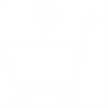 SmartArt sample three
Different SmartArt samples
Lorem ipsum dolor
Consectetur dolor simple
Lorem Ipsum is simply dummy text of the printing and typesetting industry.
Lorem Ipsum is simply dummy text of the printing and typesetting industry.
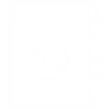 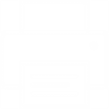 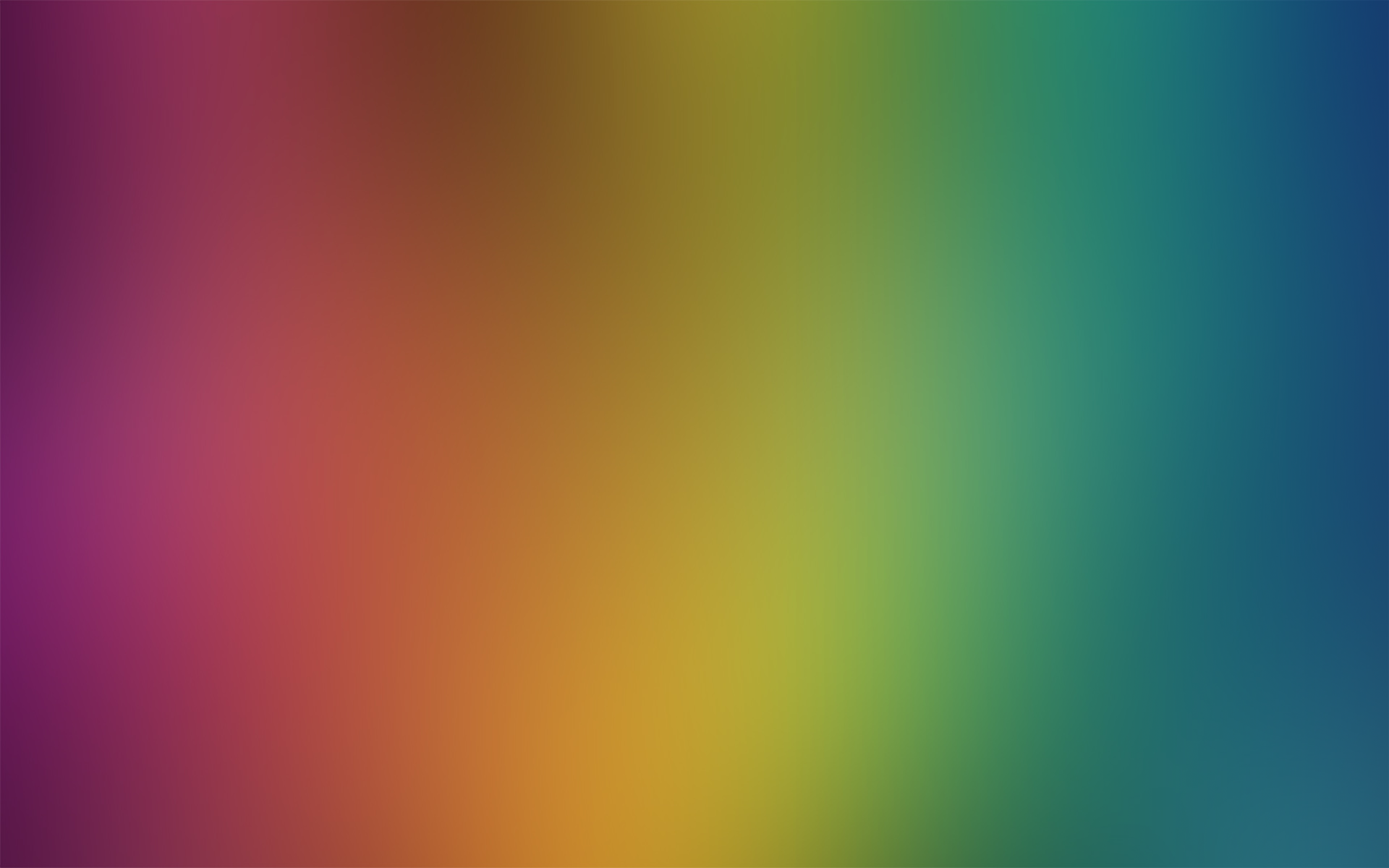 Mobile features
Sample of mobile features
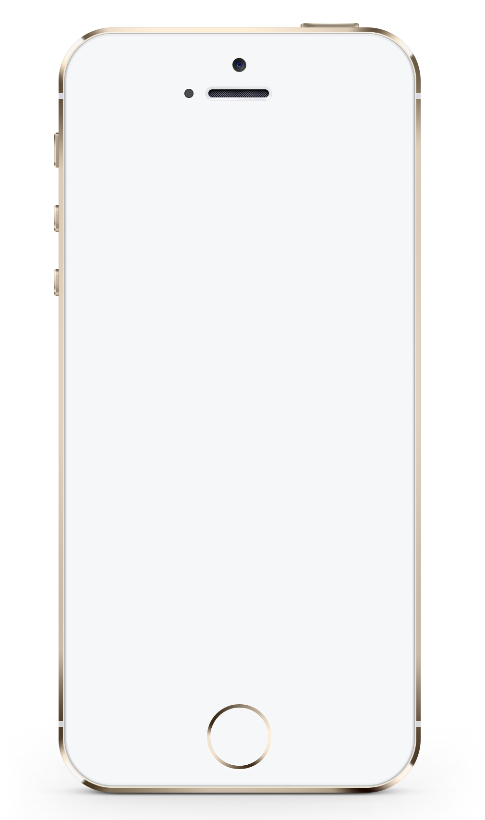 Lorem ipsum
Latin words, combined with a handful
Lorem ipsum
Latin words, combined with a handful
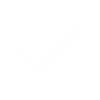 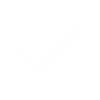 Dolor sit amet
Latin words, combined with a handful
Dolor sit amet
Latin words, combined with a handful
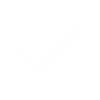 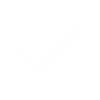 Consectetur lorem
Latin words, combined with a handful
Consectetur lorem
Latin words, combined with a handful
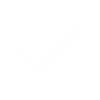 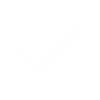 Consectetur lorem
Latin words, combined with a handful
Consectetur lorem
Latin words, combined with a handful
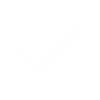 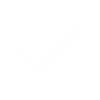 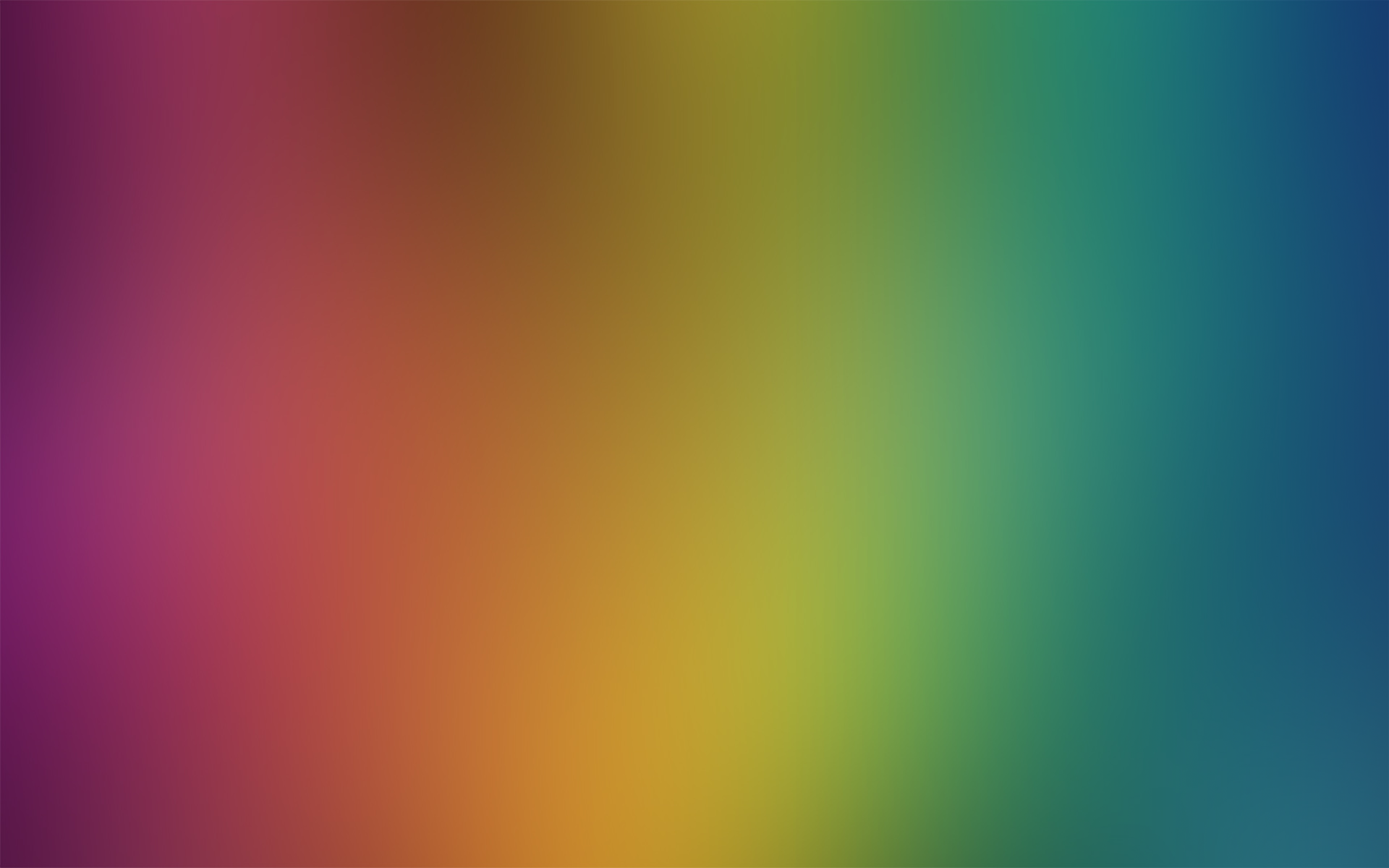 Desktop features
Sample of mobile features
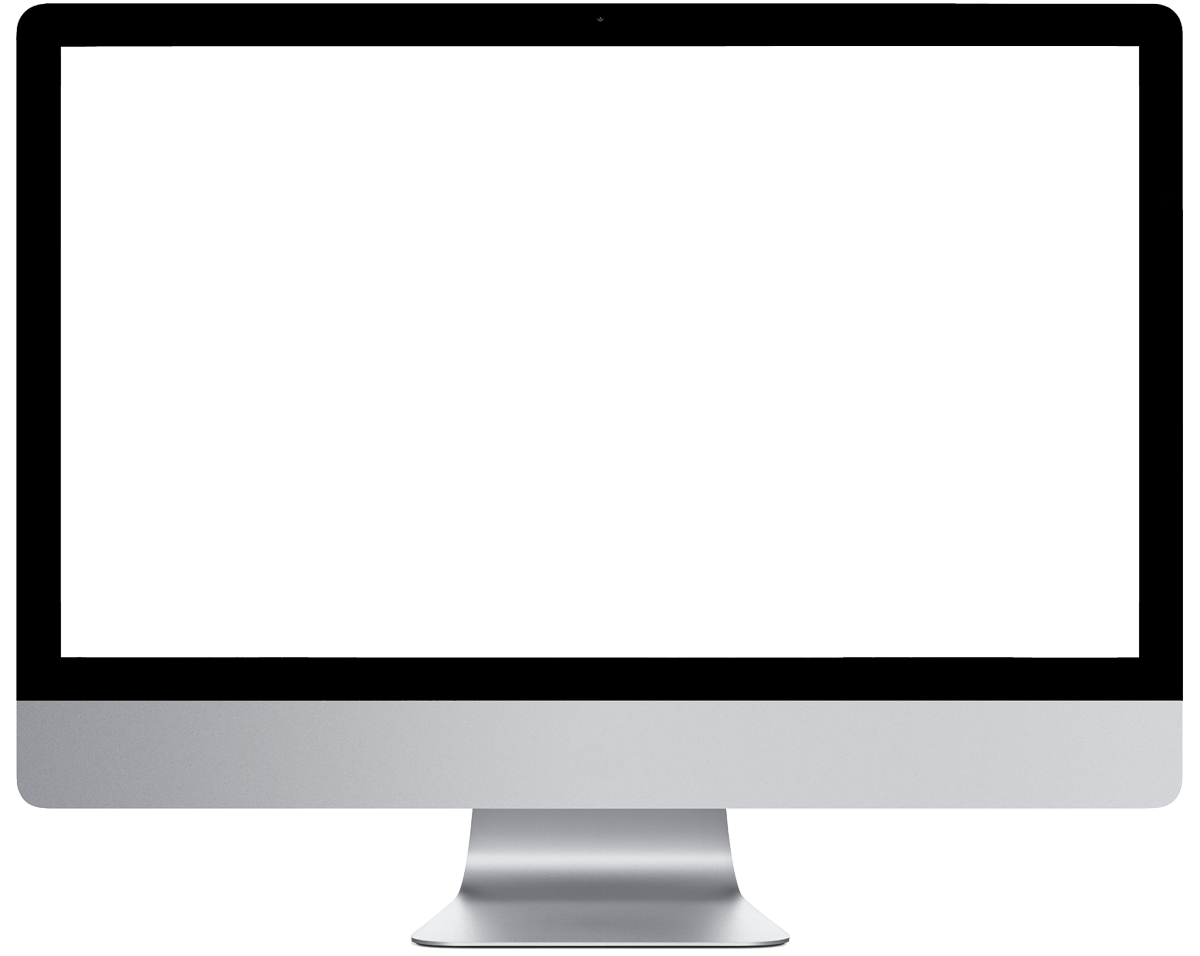 Lorem ipsum
Latin words, combined with a handful
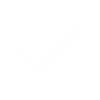 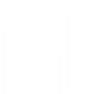 Lorem ipsum
Latin words, combined with a handful
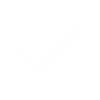 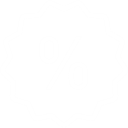 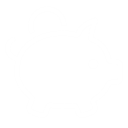 Lorem ipsum
Latin words, combined with a handful
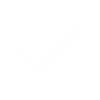 Discount
Savings
Lorem ipsum
Latin words, combined with a handful
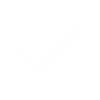 Features sample one
Different styles of how you can show your features
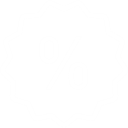 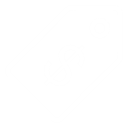 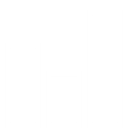 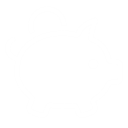 Headline 1
Headline 2
Headline 3
Headline 4
Contrary to popular belief,
 Lorem Ipsum is not simply
 random text.

Contrary to popular belief.
Contrary to popular belief,
 Lorem Ipsum is not simply 
random text.

Contrary to popular belief.
Contrary to popular belief,
 Lorem Ipsum is not simply 
random text.

Contrary to popular belief.
Contrary to popular belief,
 Lorem Ipsum is not simply 
random text.

Contrary to popular belief.
Features sample two
Different styles of how you can show your features
Headline 1
Headline 2
Contrary to popular belief,
Lorem Ipsum is not simply
random text.

Contrary to popular belief.
Contrary to popular belief, Lorem Ipsum is not simply
 random text.

Contrary to popular belief.
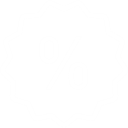 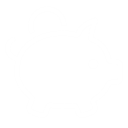 Headline 3
Headline 4
Contrary to popular belief,
Lorem Ipsum is not simply
random text.

Contrary to popular belief.
Contrary to popular belief,
Lorem Ipsum is not simply
random text.

Contrary to popular belief.
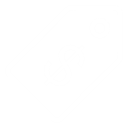 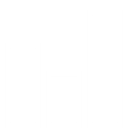 Features sample three
Different styles of how you can show your features
Lorem ipsum

Contrary to popular belief,
Lorem Ipsum is not simply
random text.

Contrary to popular belief.
Consectetur amet

Contrary to popular belief,
Lorem Ipsum is not simply
random text.
Dolor sit amet

Contrary to popular belief,
Lorem Ipsum is not simply
random text.

Contrary to popular belief.
Dolor sit amet

Lorem Ipsum is not simply
random text. Contrary to 
popular belief,
Contrary to popular belief.
Lorem ipsum

Contrary to popular belief.

Lorem Ipsum is not simply
random text.

Contrary to popular belief.
Features sample four
Different styles of how you can show your features
Headline 4
Headline 3
Headline 1
Headline 2
Contrary to popular belief,
 Lorem Ipsum is not simply
 random text.

Contrary to popular belief.
Contrary to popular belief,
 Lorem Ipsum is not simply
 random text.

Contrary to popular belief.
Contrary to popular belief,
 Lorem Ipsum is not simply
 random text.

Contrary to popular belief.
Contrary to popular belief,
 Lorem Ipsum is not simply
 random text.

Contrary to popular belief.
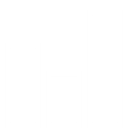 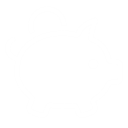 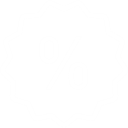 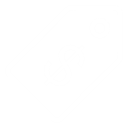 Settling
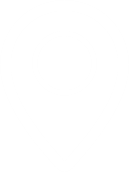 The standard chunk of Lorem Ipsum used since the 1500s is 
Reproduced. The standard chunk of Lorem Ipsum used since the 1500s is reproduced.
Winning trust
The standard chunk of Lorem Ipsum used since the 1500s is 
Reproduced. The standard chunk of Lorem Ipsum used since the 1500s is reproduced.
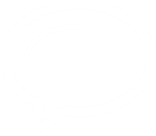 Awards
Worldwide
The standard chunk of Lorem Ipsum used since the 1500s is 
Reproduced. The standard chunk of Lorem Ipsum used since the 1500s.
The standard chunk of Lorem Ipsum used since the 1500s is 
Reproduced. The standard chunk of Lorem Ipsum used since the 1500s.
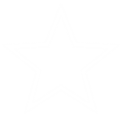 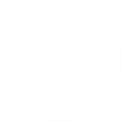 Growing
The standard chunk of Lorem Ipsum used since the 1500s is 
Reproduced. The standard chunk of Lorem Ipsum used since the 1500s is reproduced.
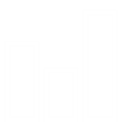 Today
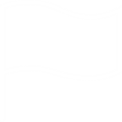 The standard chunk of Lorem Ipsum used since the 1500s is 
Reproduced. The standard chunk of Lorem Ipsum used since the 1500s is reproduced.
Our milestones
A great example of how you can show your milestones
Time management
August 2014
The standard chunk of Lorem Ipsum used since the 1500s is 
Reproduced. The standard chunk of Lorem Ipsum used since the 1500s is reproduced.
SUN
MON
THU
FRI
WED
SAT
TUE
20
10
16
17
18
7
22
23
The standard chunk of Lorem Ipsum used since the 1500s is
Today
Free
Busy
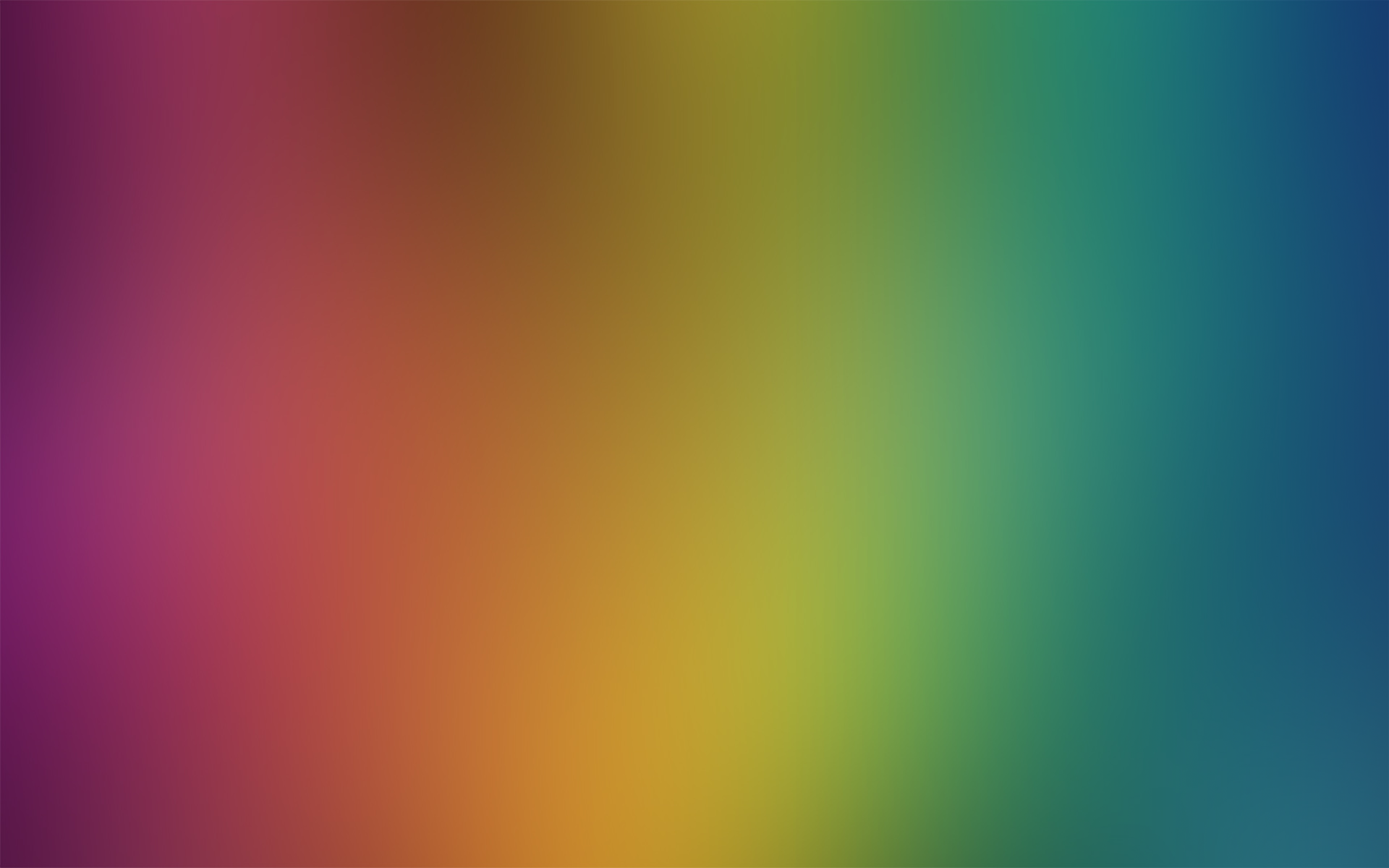 Map locations sample
List with icons and description
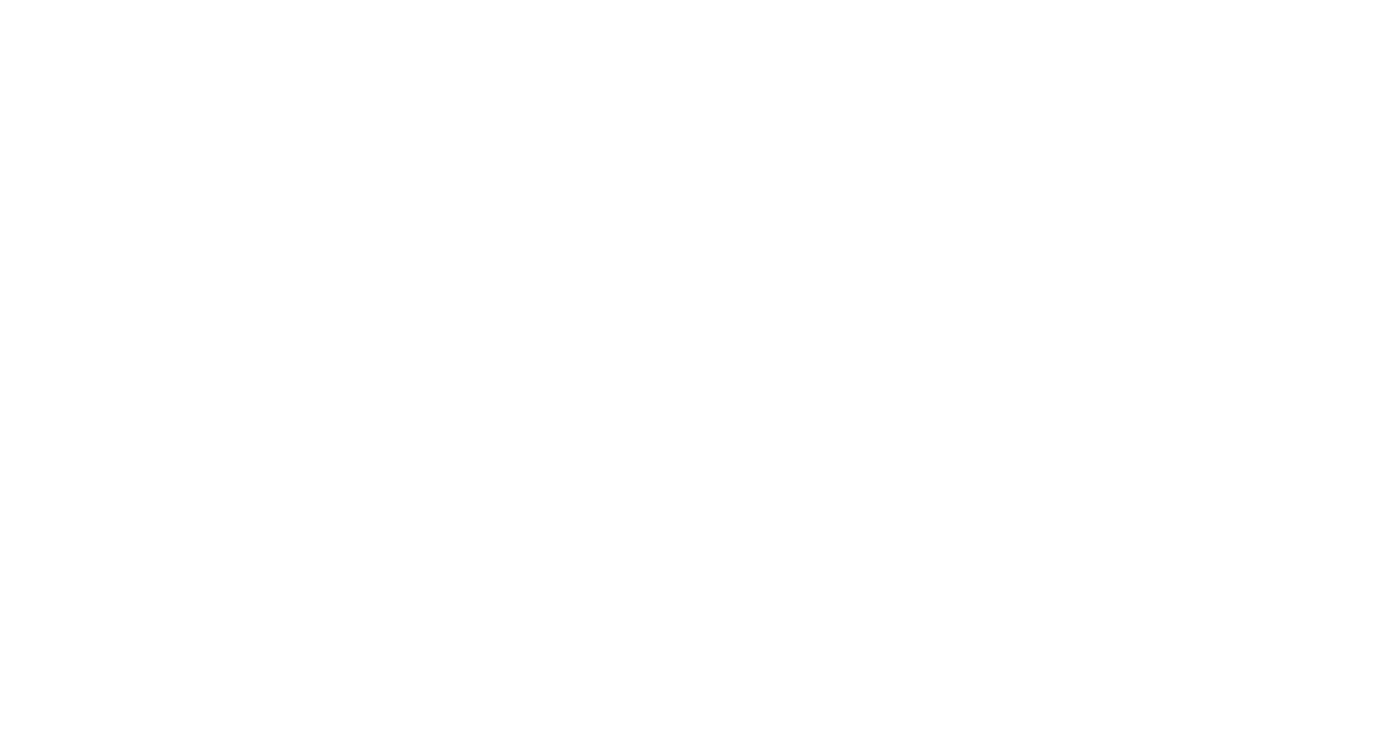 America
Latin words, combined
Asia
Latin words, combined
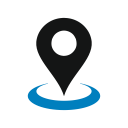 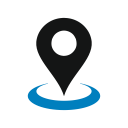 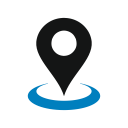 Africa
Latin words, combined
Headline one
Sunt explicabo. Nemo enim ipsam voluptatem quia voluptas sit aspernatur aut odit aut fugit, sed quia consequuntur magni dolores eos qui ratione voluptatem sequi nesciunt. Neque porro quisquam est, qui dolorem ipsum qui.
Pricing table sample
List with icons and description
Sunt explicabo. Nemo enim ipsam voluptatem quia voluptas sit aspernatur aut odit aut fugit. voluptatem quia voluptas sit aspernatur aut odit aut fugitNemo enim ipsam voluptatem quia voluptas sit aspernatur aut odit aut fugit. voluptatem quia voluptas sit aspernatur aut odit aut fugit
Standard
Gold
Premium
Platinum
Nemo enim
Sunt explicabo 
Lorem ipsum 
Ipsam voluptatem
Quia voluptas
Sit aspernatur
Aut odit aut
Nemo enim
Sunt explicabo 
Lorem ipsum 
Ipsam voluptatem
Quia voluptas
Sit aspernatur
Aut odit aut
Nemo enim
Sunt explicabo 
Lorem ipsum 
Ipsam voluptatem
Quia voluptas
Sit aspernatur
Aut odit aut
Nemo enim
Sunt explicabo 
Lorem ipsum 
Ipsam voluptatem
Quia voluptas
Sit aspernatur
Aut odit aut
199$
24$
99$
55$
Sunt explicabo. Nemo enim ipsam voluptatem quia voluptas sit aspernatur aut odit aut fugit. voluptatem quia voluptas sit aspernatur aut odit aut fugitNemo enim ipsam voluptatem quia voluptas sit aspernatur aut odit aut fugit. voluptatem quia voluptas sit aspernatur aut odit aut fugit
Social media
Facebook, Twitter, LinkedIn etc.
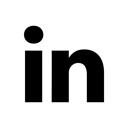 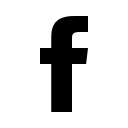 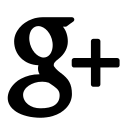 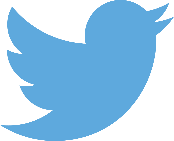 Google +
4532 followers
LinkedIn
12 254 followers
Facebook
23 454 followers
Twitter
45 545 tweets
Contrary to popular belief,
 Lorem Ipsum is not simply
 random text.
Contrary to popular belief,
 Lorem Ipsum is not simply
 random text.
Contrary to popular belief,
 Lorem Ipsum is not simply
 random text.
Contrary to popular belief,
 Lorem Ipsum is not simply
 random text.
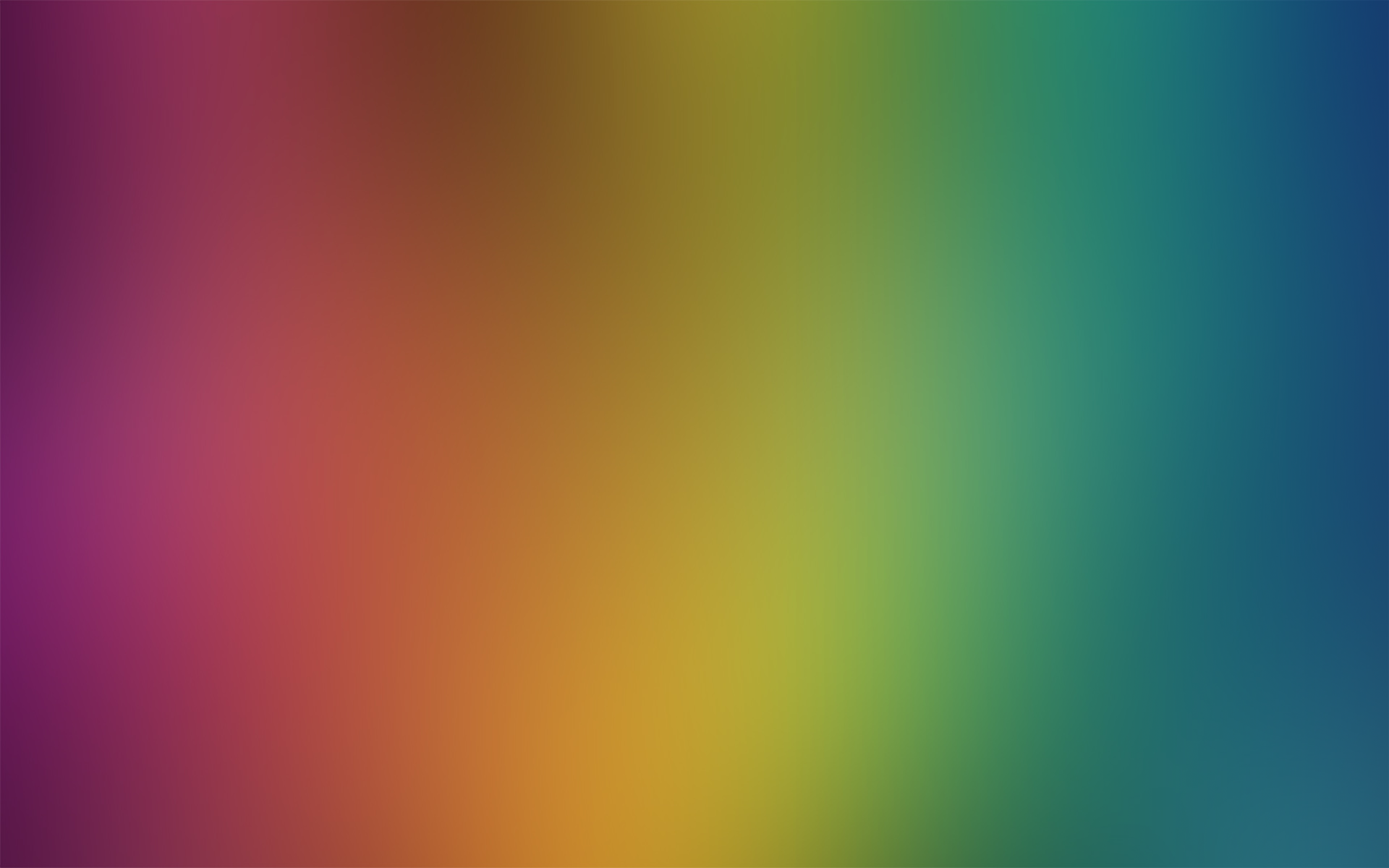 Social media with color background
Facebook, Twitter, LinkedIn, etc.
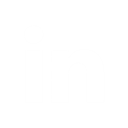 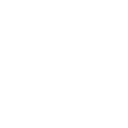 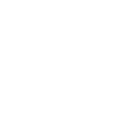 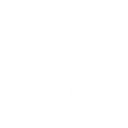 Google +
4532 followers
LinkedIn
12 254 followers
Facebook
23 454 followers
Twitter
45 545 tweets
Contrary to popular belief,
 Lorem Ipsum is not simply
 random text.
Contrary to popular belief,
 Lorem Ipsum is not simply
 random text.
Contrary to popular belief,
 Lorem Ipsum is not simply
 random text.
Contrary to popular belief,
 Lorem Ipsum is not simply
 random text.
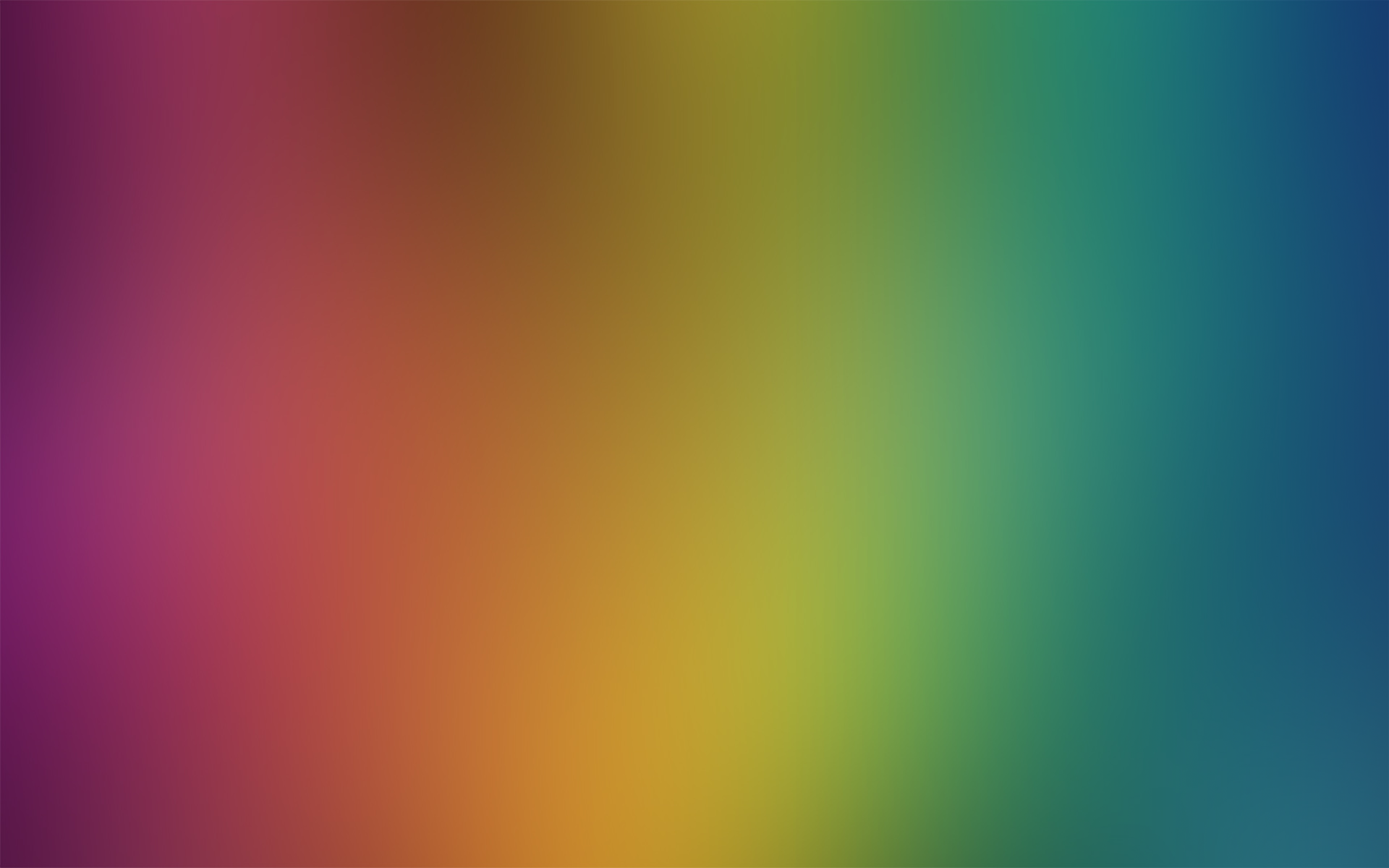 Thank you for your attention
SEE OUR CONTACT INFORMATION BELOW
Address
Phone number
Email address
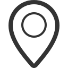 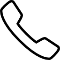 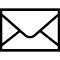